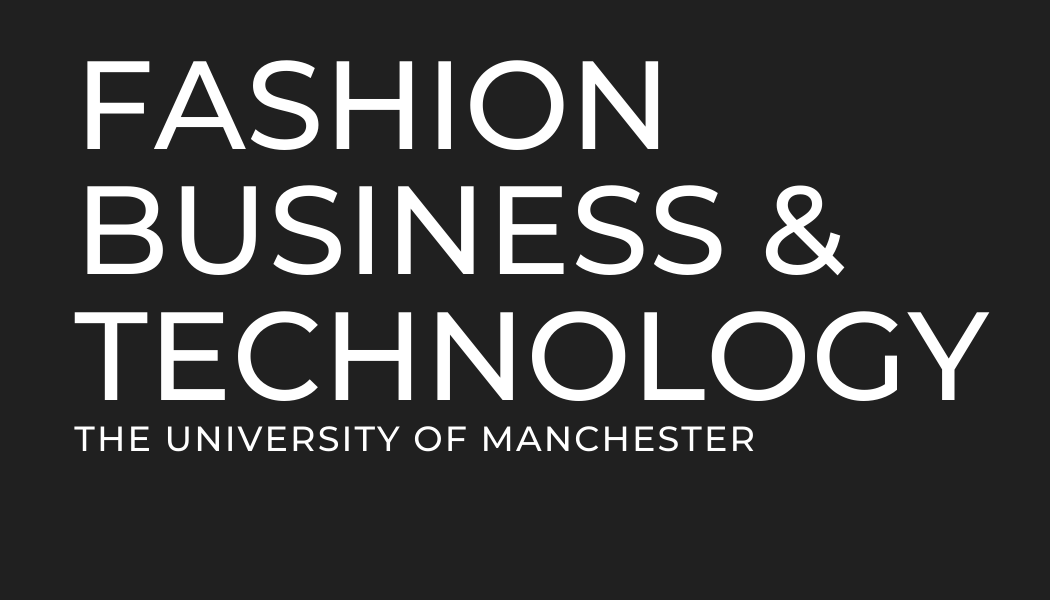 UG & PGT
Programme Review 2020/ 2021
What makes a good 'live' session – Structure, Content & Delivery
What were your best bits from your lives ?
Having a structure for the session helped keep me on time 
Clear - stick to time / manage expectations 
Link the live to the asynchronous and dig deeper
break out rooms brilliant and easy to do even for me. Students enjoyed being in groups and i let them go back their groups at the end of the session
breaking it down into small set of activities 
Having different activities during the lives to keep changing the pace and ensure students engaged. Using padlet, menti, kahoot etc.to facilitate discussion for each activity.. 
Lives were my highlight. Enjoyed  the opportunity to explore a broader range of issues with students.  Cameras off didn't detract from the shared energy of having everyone together in time
This isn't strictly a live session. But the online workshops linked to the assessments worked the best in small groups. Some staff did old style lectures, and they were well received. We also ran some research paper sessions. That was quite good. It depends on your teaching style. Personally I found the online workshops linked to coursework with students sharing work to be the best live sessions.
Get the balance right. how much preparation that we expect students to do before attending the live session?
I followed the pre-recorded structure to reinforce which seemed to work well
Always started any of my lives with a discussion point, related to the unit but maybe a news item or an activity keeping it very light then moved into a recap of the videos. The discussion used the chat. Then activities that used padlets and menti. however still didn't get full engagement - lots of watching students
What makes a good 'live' session – Engagement
What were your best bits from your lives ?
Allow the room to stay open so students can "hang out" - encourage them to
Diverse student cohorts - we need to think about inclusivity and accessibility issues
Show your family pet for extra engagement
give student enough time to think about the questions for the discussion before asking them to answer 
Best Bit- In sourcing & Distribution- it was a small number of students enrolled and therefore we could try out 'groups', we put them in groups with friends, gave them a task to complete and present at the  end off the session. We received really positive feedback, students stated they were pleased to be in groups where everyone talked and contributed and felt they were achieving a new skill. This did not work in large core units.
Chat is good for responses, but it is usually the same students who engage. Quieter students send direct messages, but anonymous Padlet can be helpful
I liked that students already knew the basics of the content from the videos meaning that we could have some interesting discussions and focus on examples more during the live - consolidating  their knowledge and understanding
For my PGT unit I found that more students engaged providing their opinions and own examples through the chat function than they've ever done on campus - they seem more confident typing than speaking out loud (obviously it's very daunting to speak in front of everyone in a big lecture theatre) and I don't mind if they engage by their real voice or the chat function, it's just nice when they do respond and take part in the discussion! 
It was great that the students had watched the videos and were familiar with the content. I used to do activities on campus e.g. menti discussion but the we could discuss in a lot more depth this year as they had time to digest the information.
I also agree with the chat box comment, students that would not normally speak on campus used the chat function during the lives.
What makes a good 'live' session?
What were your challenges ?
Time management..sessions went so fast
student camera's being turned off booooooo, understand re EDI though why they did
lack of videos and engagement makes it hard to not simply deliver a class
Challenging when students did not interact in live sessions (eg: PG) - no cameras, no input on chat, etc.
Challenges:  Students wouldn't engage with Chat, it was always the same ones, answering.
How to get get students active participation is critical.
Accessibility usual - getting students to engage
Other hints and tips
We also ran several seminars at once and got  1 student per group to report back to the main room
student collaborating and developing exam revision resources 
Non-interactive teaching strangely popular (for UG but especially PGT) Although I tried to make all my classes dynamic and interactive, I got many positive comments when I simply taught content and students sat and listened in a passive manner. Maybe this is just because it was a change from interaction? But worth noting..
need to use more peer feedback 
Don't aim for perfect videos / recordings - aim for good. We wouldn't stress about being 'human' in an on-campus lecture - cut ourselves some slack
Technology & Software
Activities via Googledocs produced some great shared resources  - saved as pdf to BB later
we used Google slides on IFR in sem 1 and meant we could set tasks and then very easily get students to feedback in the session
Google forms.. and they can be embedded on to the blackboard 
jamboard worked well too, we did a task to reflect past work, and make them reflect on the assessment criteria
I found the polls within Zoom were really easy to use and got some very quiet students to share their knowledge but also their questions and opinions
Some good input from students on Padlet
students engage well with polls and padlets but hard to get them to speak up,
Students also enjoyed live quizzes on Kahoot & Quizziz
Using the tablet was useful during iives for drawing on slides and getting students input 
Vizualizer very effective for bringing ideas together to display common themes from discussions
loved the idea of the visualiser but ended up not using it - wished i had but needed more confidence using it.
Feedback – Formative and Summative
clarity in terms of formative feedback modes (informal / formal) 
formative feedback with large cohorts on the core units. trying to work out activities that can be done whilst they are waiting for formative feedback times! 
I found formative feedback sessions quite hard to coordinate and make really effective - they worked better on campus.
We did individual group sessions for formative feedback on our group assignment - meeting each group separately on Zoom - students seemed to appreciate this
Formative feedback sessions definitely challenging esp with high numbers - we managed on strat marketing by allocating drop in times but many students did not need to come!
Challenges for Academics – preparing content for blended learning &  delivery
Recording videos, uploading, processing, editing subtitles all takes lots of time
Editing videos take time and a new skill to acquire
Recording and uploading takes time. Sound quality on a couple of recordings was truly terrible and needed re-doing. 
Creating the powerpoints and the videos was time consuming - obviously it being the first year of doing this so its always going to be the hardest
Development of materials (and subsequently updating them) is not captured in our workload, but is essential to the vast majority of our content. This must be recognised in the workload to encourage staff to keep updating materials - who is planning on updating their videos ready for next year??
takes hours and hours recording material each week when you are several different units
Yes agree with comments on how long it takes to develop and record videos and also develop the whole weekly package of video material, independent study task, seminar material and slides for lives. 
it isn't just the pre-recorded videos, the additional material for the live session, independent study tasks and online seminars all added to the workload.
Development of material is in the workload model
It takes time initially to set up blackboard and then upload videos, embed into Blackboard but hopefully we can transfer this year's units over so that we at least have the template
Challenges   - Marking
time it takes to mark and provide feedback - might be an issue with too much marking coming in all the time
The time taken to mark everything in 15 working days (and even less for exams) when balancing it with creating content / other duties 
marking workload excessive, a sliding scale for feedback number of 'days' would be good especially as we are now increasing numbers
The marking workload is a lot, we need to look at alternative assessment types for more efficient assessment and effective feedback
Blackboard is very clunky and also does not show similarity in the same manner as TurnitIn
Rubrics in Blackboard that also help to score submissions speeded up marking
quick marking of exams using pre-designed standard comments for feedback
Marking- the exam rubrics were really helpful to speed up the marking. It will be useful for the 48hr exam too and to ensure consistency/ manage student expectations
AOB  - things we need more info on ….
online etiquette and expectations from students 
recording of live sessions - can exclude those that do not wish to be recorded
Need some clarity/ consistency on whether to record live sessions or not
resources needed to make recording easier
lack of equipment and/or technology available
How to improve attendance rates of students? Can we change the assessment methods?
It would be great to know if the university has any guidelines / rules on showing examples of students work from previous years.
Menti was really good but we can only use it twice, in a session. Can we get a licence, I prefer it to Padlet.